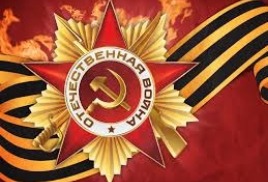 Я ЧИТАЮ КНИГИ О ВОЙНЕ
Дорогие ребята!

Мы, родившиеся в мирное время, обязаны хранить память о защитниках нашей Родины. Память потомков заключена в книгах, документах, письмах фронтовиков, которые невозможно читать без слез. Помня о той страшной войне и о людях, победивших фашизм, преклоняем колени перед подвигом народа.
Представляем вашему вниманию самые популярные среди юных читателей  книги о Великой Отечественной войне. Пусть и в ваших сердцах не померкнет память о подвиге русского народа в борьбе за свободу и мир на земле.
Самые читаемые книги о войне

  А зори здесь тихие...: 
 
Васильев Б. Л. 

 Пять молоденьких девчонок, которым жить бы да жить, детей растить, судьба уготовила смерть в неравном бою с немецкими диверсантами. 
 Да на войне страшно, очень страшно.  В повести Борис Васильев описывает жизнь и гибель пяти девушек-зенитчиц.
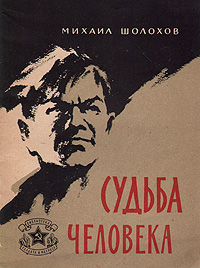 Судьба человека. 

Шолохов М.
Будучи участником Великой Отечественной войны, Михаил Шолохов услышал историю жизни одного солдата и она его очень тронула. Шолохов долго вынашивал в себе идею написания этого рассказа. Главный герой рассказа – Андрей Соколов. Он потерял всю семью во время войны, пережил ужасы фашистского плена, но сумел сохранить большую любовь и нежность к людям.
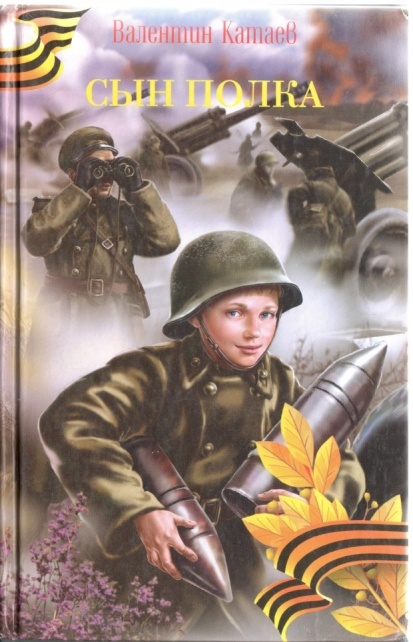 Сын полка
  Катаев В. П.
У Вани Солнцева Великая Отечественная война отняла всё: родных и близких, дом и само детство.
Много испытаний пришлось пройти мальчику: побывать в плену у немцев, увидеть смерть дорогого человека. Бойцы Советской Армии, нежно, называвшие его пастушком, сберегли Ваню от смерти. Повесть «Сын полка» вернёт тебя, юный читатель, к трудным, но героическим событиям военных лет. Она поможет тебе увидеть эти события своими глазами.
Повесть о настоящем человеке.
 Полевой Б. Н.

В основу этой повести положен реальный подвиг Героя Советского Союза,   лётчика Алексея Маресьева.
Нет такого человека,  кто  бы остался равнодушным после прочтения книги о его подвиге. Да и сам Борис Полевой совершил писательский подвиг, подарив человечеству прекрасную песню  о  мужестве  и  жизнелюбии  настоящего  человека.   В   трудные послевоенные годы книга находила отчаявшихся людей и возвращала  их  к  жизни, она влекла за собой сильных, стыдила
малодушных,  становилась  другом, учителем, бойцом.
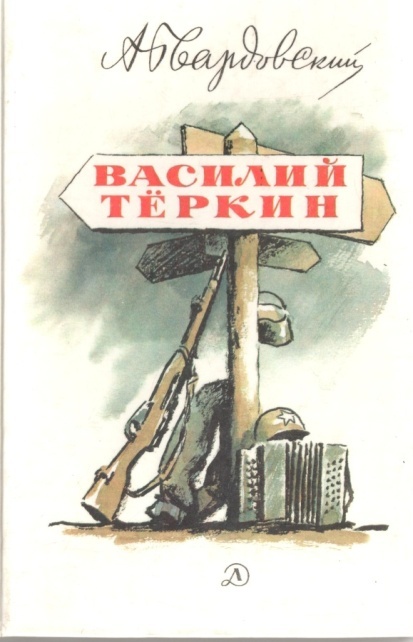 Василий Тёркин.
 
Твардовский А. Т.
Поэма Александра Твардовского "Василий Теркин" с газетного листа шагнула в ряд бессмертных произведений русской литературы. Бойцы бережно передавали клочки со стихами газеты из рук в руки.
В образе Василия Тёркина поэт сумел выразить главное в русском национальном характере, выявить его лучшие черты. «Это поистине редкая книга: какая свобода, какая чудесная удаль, какая меткость, точность во всем и какой необыкновенный народный солдатский язык …» - так отозвался о поэме Иван Бунин.
В списках не значился. 
Васильев Б. Л. 
Герой романа “В списках не значился” Николай Плужников успел до войны закончить училище и стать профессиональным военным. Но и он поначалу теряется в этом аду, который устроили немцы, штурмуя Брестскую крепость. 
Лейтенант Плужников прошёл через страх и отчаяние, уныние и потерю близких, ставших почти родными. В борьбе Николай мужает, набирается опыта. Он ведёт свою войну в крепости, не давая немцам успокоиться, забыть, что они на чужой земле.
«… Крепость не пала: она просто истекла кровью. Я – её последняя капля…» - это были последние слова русского солдата. Даже генерал  немецкой армии отдал честь, мужественному солдату, приложив руку к фуражке.
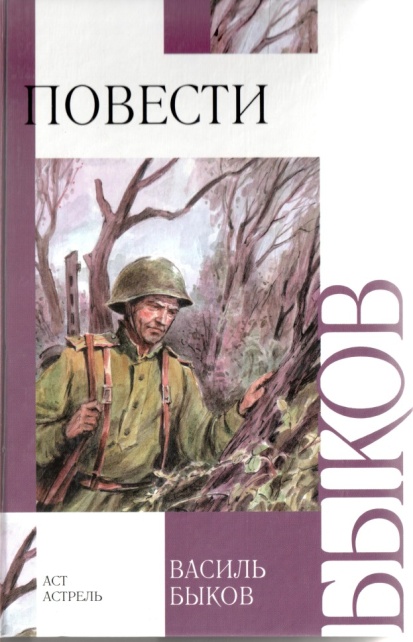 Сотников.
 Быков В . В.
Сюжет повести «Сотников» прост: два партизана Сотников и Рыбак отправляются в деревню, чтобы добыть пропитание для отряда. Сотникова мучает раздирающий кашель, который и выдаст его с напарником немцам. Солдат мог бы уклониться от задания, но он хочет показать боевым товарищам, что не боится, ни грязной работы, ни опасности, и вызывается идти. Рыбак очень силен и готов ко всему, но два партизана по-разному реагируют на предстоящую встречу с врагом.
Перед героями встал выбор: остаться в живых, но стать предателем или умереть, оставшись верным своей родине и присяге.
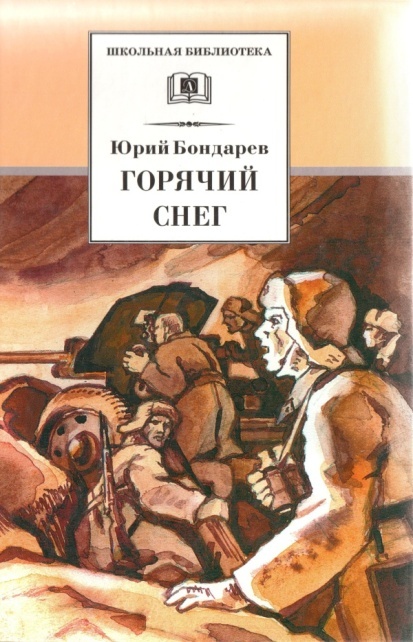 Горячий снег.
 Бондарев Ю. В.
Роман "Горячий снег" посвящён одной из героических и трагических страниц Великой Отечественной войны - Сталинградской битве. Только что сформированная армия, в составе которой находится дивизия полковника Деева, отражает прорыв танковой группировки Манштейна, которая идёт  на помощь окружённым войскам Паулюса.
В центре внимания писателя - судьбы разных людей от командующего армией генерала Бессонова до рядовых солдат, истоки их ратного подвига, верности воинскому долгу.
«Стоять на смерть!» - это приказ. Отдавать такие приказы очень тяжело. После боя генерал Бессонов сказал оставшимся в живых «Спасибо вам!...» «…А что я могу сделать для них, кроме этого спасибо» -думал генерал Бессонов
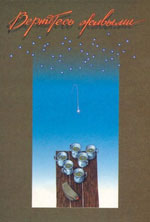 Сашка.
 Кондратьев В. Л.
Как поведет себя человек на войне? Поступится ли он, оказавшись в экстремальной ситуации, своими жизненными принципами, либо же останется самим собой.
Повесть «Сашка» посвящена обычному человеку, ничем не выделявшемуся среди других, бою местного значения и отрезку времени жизни других таких же солдат – его товарищей, которые и помыслить не могли тогда, что эти четыре года войны, представятся им бесконечной вечностью...
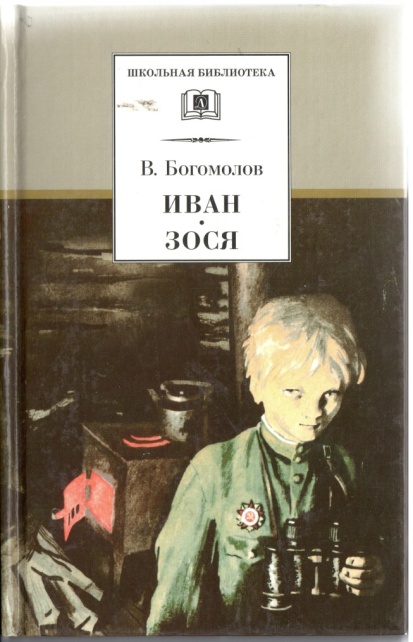 Иван. 
Зося. 
Богомолов В. О.
Повесть "Иван" написана о 12-летнем мальчишке, который ходит в разведку в немецкий тыл в дни Великой Отечественной войны, добывая бесценные сведения для наших войск.
Герой повести - Иван Буслов -  родом из Гомеля. В войну погибли его отец и сестрёнка. Ивану пришлось пережить многое: он был и в партизанах, и в Тростянце — в лагере смерти.
«…Когда  я ставлю себя на его место (Ивана), моё сердце сжимается от ужаса. Сколько ему пришлось пережить... Даже одно из этих событий нам, нынешним мальчишкам и девчонкам трудно себе представить…» 
Расстрелян фашистами 11 ноября 1942 года.
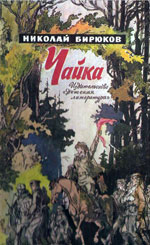 Чайка 
Бирюков Н. З.
Комсомолка  партизанка Катя Волгина пошла в самое логово врага, чтоб рассказать людям на  оккупированных немцами территориях, правду о положении на фронтах, о том, что Москва не сдалась.
Девушку поймали по доносу предателя и расстреляли на глазах бойцов, спешивших на помощь.
Пытки фашистов были очень жестокими и бесчеловечными, побывавшие в застенках гестапо, молодые люди становились седыми. Катя Волгина не сомневалась, что бы ни делали с ней немцы, она выдержит. Если у неё на глазах станут пытать мать, выдержать это будет труднее, но она выдержит.
Прототипом героини была  Герой Советского Союза Лиза Чайкина.
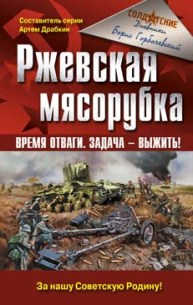 «Люди механически двигаются вперед, и многие гибнут — но мы уже не принадлежим себе, нас всех захватила непонятная дикая стихия боя. Взрывы, осколки и пули разметали солдатские цепи, рвут на куски живых и мертвых. Как люди способны такое выдержать Как уберечься в этом аду Грохот боя заглушает отчаянные крики раненых, санитары, рискуя собой, мечутся между стеной шквального огня и жуткими этими криками пытаясь спасти, стаскивают искалеченных, окровавленных в ближайшие воронки. В гуле и свисте снарядов мы перестаем узнавать друг друга. Побледневшие лица, сжатые губы. Кто-то плачет на ходу, и слезы, перемешанные с потом и грязью, текут по лицу, ослепляя глаза. Кто-то пытается перекреститься на бегу, с мольбой взглядывая на небо. Кто-то зовет какую-то Маруську…»Так описывает свой первый бой Борис Горбачевский, которому довелось участвовать и выжить в одном из самых кровавых сражений Великой Отечественной — летнем наступлении под Ржевом. Для него война закончилась в Чехословакии, но именно бои на Калининском фронте оставили самый сильный след в его памяти.
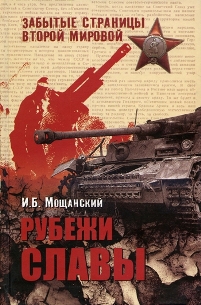 Эта книга посвящена наиболее известным оборонительным сражениям Второй мировой войны, значительно повлиявшим на результаты всей кампании. Оборонительная битва за Сталинград осенью 1942 года стала главным фактором перелома в событиях на советско-германском фронте, удержание Курского выступа летом 1943 года закрепило инициативу за Красной Армией, а отражение немецкого наступления в районе озера Балатон в марте 1945 года окончательно похоронило надежды фюрера на спасение от военного краха. Основным стержнем непоколебимости нашей обороны являлось мужество и храбрость русского солдата, а опыт наших командиров рос от сражения к сражению, ставших своеобразными рубежами развития отечественного военного искусства.
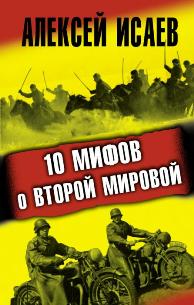 «По крупповской броне звонко стучали клинки отважных варшавских жолнеров, об эту же броню ломались пики польской кавалерии. Под гусеницами танков погибло все живое…» «Все семь „Ил-2“, один за другим охваченные пламенем, рухнули в Ладожское озеро…» «Немецкое командование, встретив новые советские танки и видя бессилие своих противотанковых средств, переложило борьбу с „KB“ и „Т-34“ на плечи авиации, которая в то время господствовала в воздухе». Усилиями кинематографистов и публицистов создан целый ряд штампов и стереотипов о Второй мировой войне, не выдерживающих при ближайшем рассмотрении никакой критики. Алексей Исаев разбирает некоторые наиболее яркие мифы о самой большой войне в истории человечества: механизмы «блицкрига», роль автоматического оружия в армиях разных государств, счета асов-истребителей, боевое применение танков и кавалерии, первые шаги реактивной авиации. Рассчитана на широкий круг читателей, интересующихся военной и политической историей 30–40-х годов прошлого века.
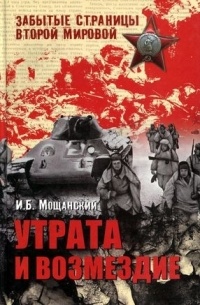 Эта книга посвящена двум наиболее значимым для каждого россиянина событиям Второй мировой войны героической обороне Брестской крепости и конечной фазе в сражении за Сталинград — операции «Кольцо». И если в первом случае, несмотря на отчаянное сопротивление и невиданный героизм наших воинов, Красная армия потерпела поражение, то в Сталинградской битве расплачиваться за агрессию и разбой на территории нашей Родины пришлось уже немецким захватчикам — германский военный гений был посрамлен и унижен, 6-я полевая армия вермахта перестала существовать, а генерал-фельдмаршал Паулюс впервые в немецкой истории сдался в плен.
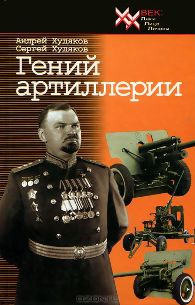 Василий Гаврилович Грабин, создал первоклассные артиллерийские системы. На вооружение Советской Армии было принято более 15 типов дивизионных, танковых, противотанковых и других специальных пушек, спроектированных его конструкторским бюро. Такого результата не добилось ни одно другое КБ. А грабинская дивизионная пушка ЗИС-3 стала самой знаменитой в годы Великой     Отечественной войны. Высшие мировые авторитеты оценили ее как "шедевр конструкторской мысли". Танковые пушки В.Г.Грабина обеспечили огневую мощь непревзойденного танка Второй мировой войны - Т-34. В книге рассказывается и о тех, кто работал вместе с Грабиным, а также о вкладе его инженерной школы в разработку атомной и ракетной техники. Воспоминания вдовы конструктора А.П.Грабиной, ветеранов ЦАКБ - ЦНИИ-58 дополняют картину того времени. Перед читателями встают живые образы людей, так много сделавших во славу нашего Отечества.